Ребенок у компьютера
Подготовила учитель-логопед 
ГБДОУ детский сад №78 компенсирующего вида Петроградского района СПб
ФЕОФАНОВА Елена Анатолльевна
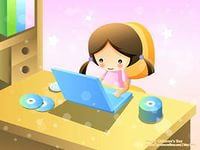 Советы педагога родителям
Поговорим о компьютерных играх

  Используется современная образовательная технология: 
здоровье-сберегающая,  учебно-воспитательная
Итоги анкетирования:


1 Почти 80% детей моей группы играют дома в компьютерные игры.
2. Все эти дети играют в игры для взрослых, просто на низком уровне 
    сложности («автогонки», «квесты», «стрелялки» и т.д.)
3. Большинство родителей даже не задумывалось о том, что есть специальные развивающие игры для детей…
Как выбрать игру для вашего                  ребёнка?


1. Обратите внимание, чтобы игра была русифицирована.
2. Системные требования детских игр, как правило, очень 
    невысокие. Вам нужно проверить подойдёт ли игра к 
    вашей операционной системе.
3. Желательно брать игры, где указан примерный возраст
    ребёнка на которого игра ориентирована
    (если ваш ребёнок не может справиться
     с заданием, не расстраивайтесь, очень
     часто производители завышают требования
     к игрокам).
4. Мне больше нравятся игры отечественного пр
    производителя, но это моё субъективное
    мнение.
Как познакомить ребенка с игрой :
1. Первый раз вы играете вместе  с ребенком, по ходу игры объясняете, что нужно делать и как. Если  ребенок еще не умеет читать, то тем более ему нужна ваша помощь, особенно где нет звуковой подсказки.
2.Если в игре есть сказочные герои, то с ними лучше познакомиться заранее.
Так же нужно объяснить ребенку стратегию игры, где лучше подпрыгнуть, где пробежать и почему, а также объяснить какое значение имеют очки на экране: количество очков, количество жизней и т.д.
Попробуйте поиграть сами и попросите ребенка подсказывать вам, вы увидите как он будет рад вашим совместным успехам.
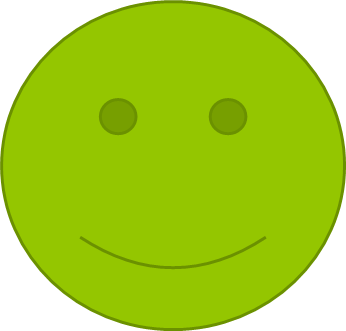 Отличия освоения детьми с ограниченными возможностями здоровья азов пользования компьютеров
Установление связи движения мышкой и изменение на экране идет гораздо дольше у детей с ОВЗ
Координация «глаз-рука» также формируется значительно дольше, даже через полгода занятий детям проще показать пальцем, чем курсором.
Так  как у детей с ОВЗ есть значительное нарушение общей и мелкой моторики то, освоение работы с мышкой идет более длительно и для этого есть ряд методов облегчающих обучение
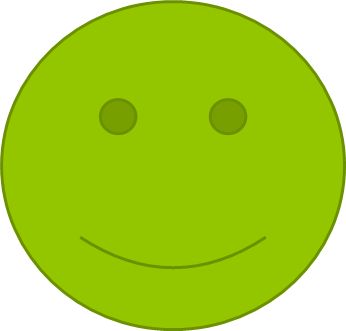 Как научить ребенка работать с мышкой?
1. Выбираем маленькую мышку специально для детской ладошки.
2.Отмечаем кнопку нажатия маленьким кусочком лейкопластыря, что бы чувствовать его пальчиком (хотя сначала визуальный контроль возможен)
3. Работаем мышкой по всему столу, затем переходим на большой коврик, 
    потом на обычный
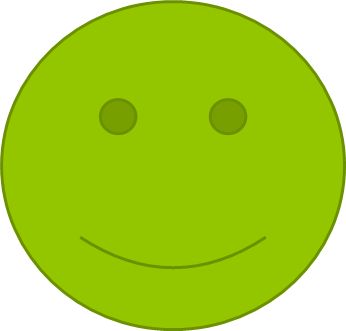 Чем помогает компьютер?
1. Компьютер, несмотря на различные особенности ребенка, дает ему возможность играть так что бы у него получалось
2.Компьютер стимулирует любопытство и познавательный интерес.
3. Игра дает ребенку очень стойкую мотивацию, поэтому способность к концентрации возрастает, а это улучшает предпосылки к обучению.
4. У компьютера бесконечное терпение, он не устает и не сердится, все это является хорошей поддержкой 
    для детей, которым требуется многократные 
    повторение и поддержка.
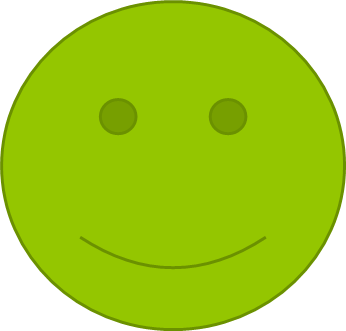 Охрана здоровья наших детей или о чем необходимо помнить!
Использование обучающих игр и программ адекватных возрасту ребенка.
Необходима безопасная для здоровья техника.
Занятия для 5-6 лет должны длится не более 10-15 минут.
 Зрительная гимнастика после работы за компьютером.
Не рекомендуется работать 
    с компьютером перед сном.
Правильное освещение!
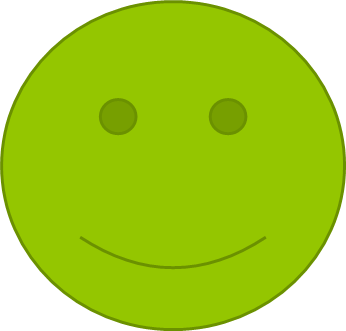 Охрана здоровья наших детей!
1.Расстояние от глаз ребенка до экрана компьютера должно быть не менее 50 сантиметров.
2. С осторожностью  решать вопрос о компьютерных занятиях, если у ребенка имеются невротическое расстройства, судорожные реакции и нарушение зрения, т.к. компьютер может усилить все эти отклонения.
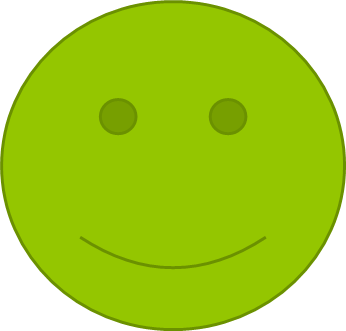